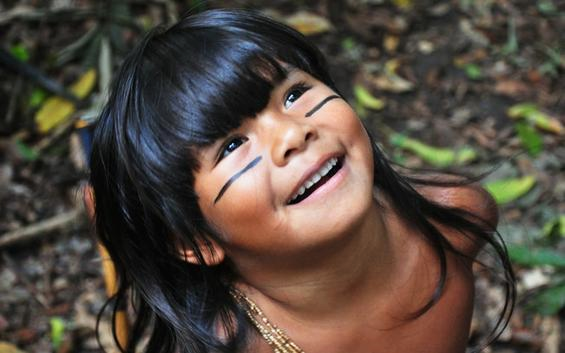 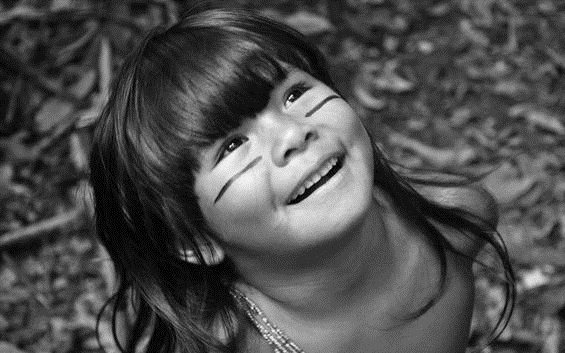 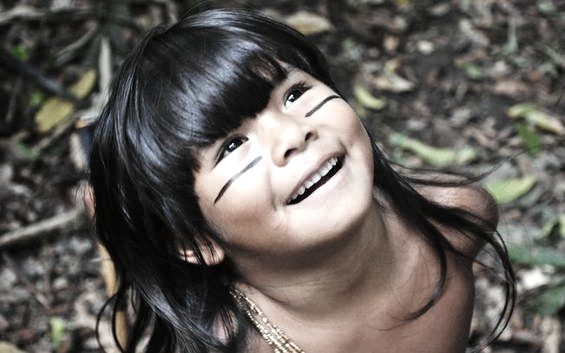 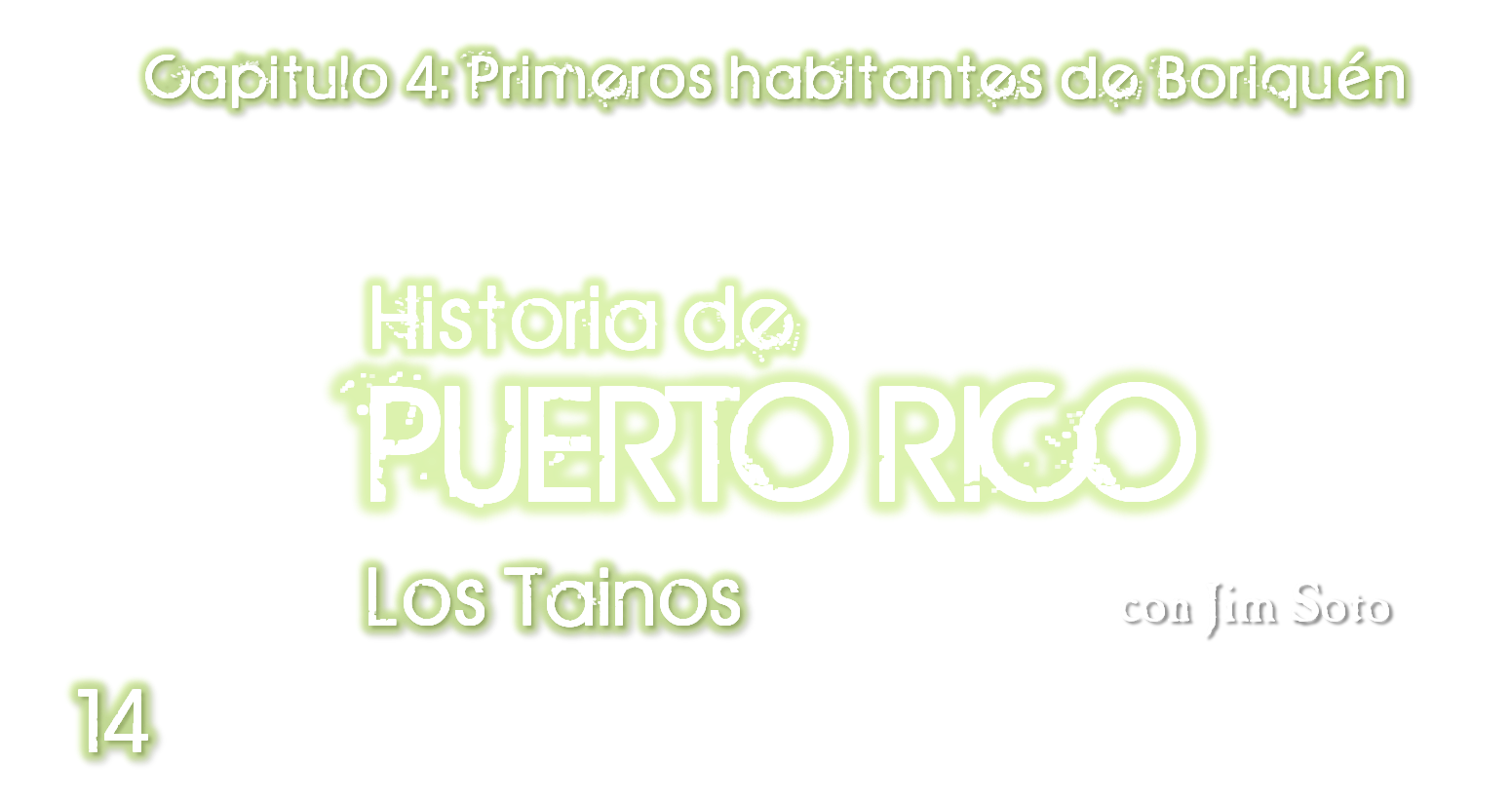 Unidad 2 : Dos Mundos Hacen Historia
Cap. 4 : Los Primeros Habitantes de Boriquen
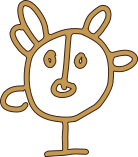 Para aprender…
¿Cómo ordenaron los tainos su sociedad?



Paginas 68-71
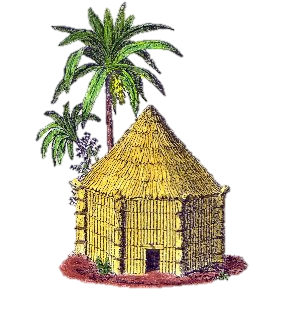 Términos que debes aprender
Etnohistoria
Cacicazgo
Yucayeque
Estructura social taina
cacique
nitaino
behique
naboria
Sementeras
Caney
Guanín
Cohoba
Areito
bateyes
Los Tainos
Tainos, fueron descendientes de los Arahuacos que en la momento de la era de Cristóbal Colón habitaban lo que ahora son Cuba, Jamaica, La Española (Haití y República Dominicana), Puerto Rico y las Islas Vírgenes.
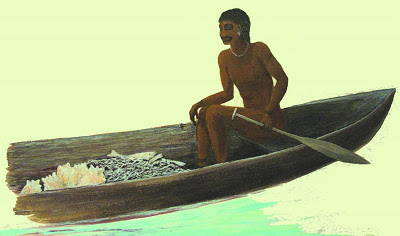 PULSAR
La cultura taína surgió del gran desarrollo social y el amplio crecimiento de la población.
  Chicoide - cerámica que se caracteriza por decoraciones incisas y por adornos moldeados.
Le llamaban Española a Cuba.
  Los taínos se movían en canoa de Puerto Rico (Burunquen) a Cuba a través del canal de La Mona.
  Los centros culturales del taíno clásico fueron en Puerto Rico y la Española.
Los Caribes
Los caribes fueron uno de los primeros pueblos americanos que conocieron los europeos. En las crónicas españolas se les contrapone a los taínos, presentados como un pueblo pacífico, mientras que a los caribes se les veía como un pueblo belicoso y salvaje que practicaba la antropofagia. De hecho, su nombre es el origen del término caníbal que describe en varios idiomas europeos la práctica de alimentarse con carne humana.
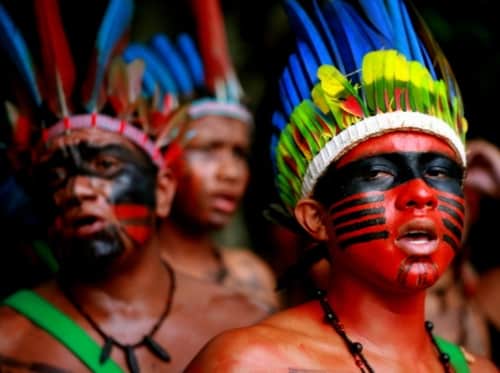 PULSAR
Es hora de leer
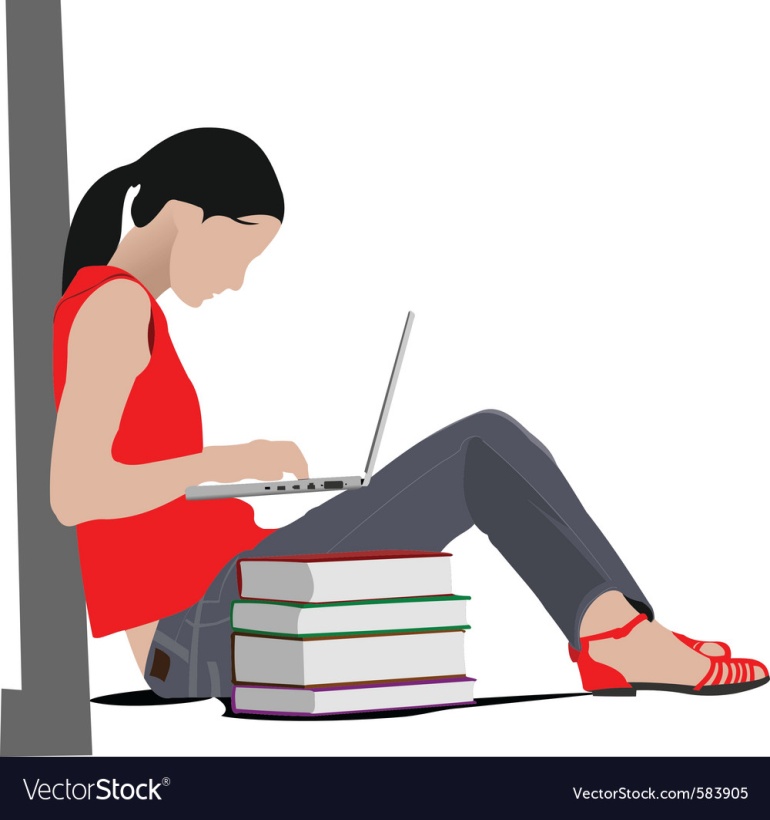 Toma 20 minutos para leer y contestar la pregunta inicial y definir los términos del día. Prepárate para discutir la lectura en clases. Pero eso no es todo…
Demuestra lo que sabes
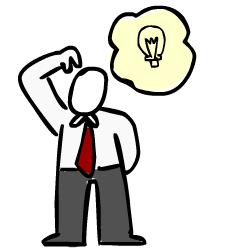 Completa las actividades de assessment de la pagina 71 del libro y la pagina 20 del cuaderno de actividades. Envíalas al maestro al terminar de la manera estipulada.
En la próxima lección
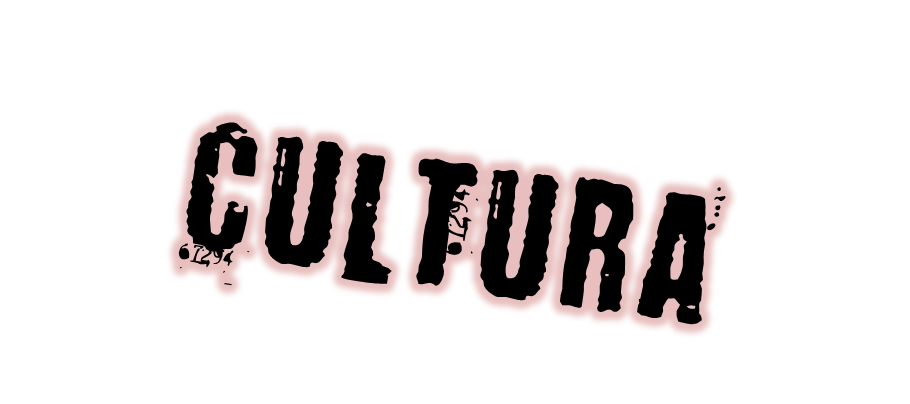 Jim Soto © 2019